Collaboration Compass
Engaging Parents on a Path to PROGRESS
Nicole Bucka | Stacy Hirt | Alex Marken
August 2022
18714_0714
Meet the Presenters
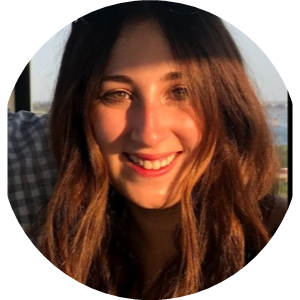 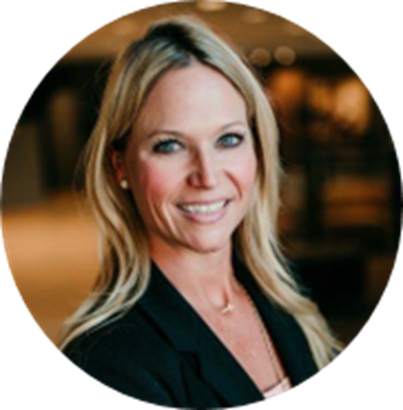 Alex Marken
Stacy Hirt
Nicole Bucka
Rhode Island Parent &
MTSS Implementation Specialist
AIR
Researcher
AIR
Researcher
2
Session Outcomes
Increase knowledge and awareness of challenges that families experience in navigating the individualized education program (IEP) process. 
Share tools that schools and districts can use to increase family/caregiver knowledge and confidence in how they can support the development and implementation of high-quality educational programs for their child with a disability. 
Spotlight how Rhode Island is working with local educators to improve family engagement.
3
Introduce Yourself!
Poll: What is your current role that led you to this session? 
Breakout session: Promoting collaboration
Briefly introduce yourself
Share a strategy that has worked for you to help enhance parent and school collaboration.
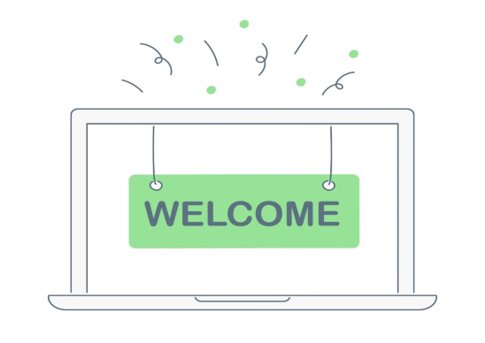 4
Parent Perspectives and Experiences
5
Parent Perspectives and Experiences
6
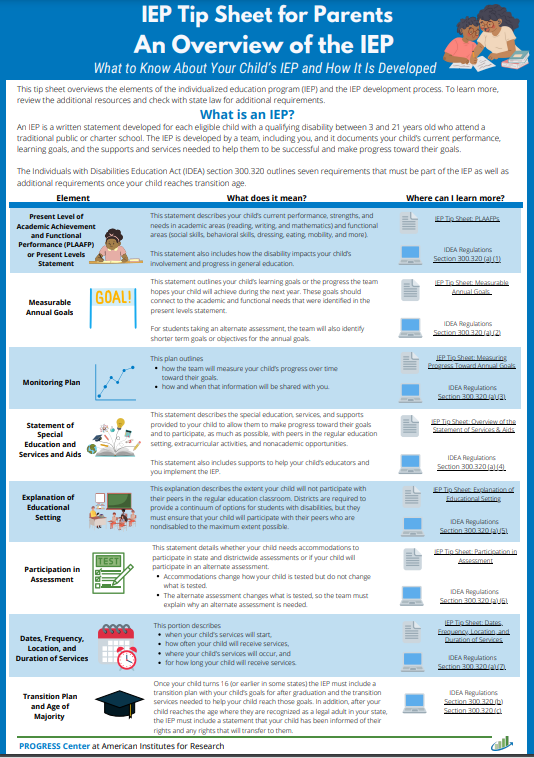 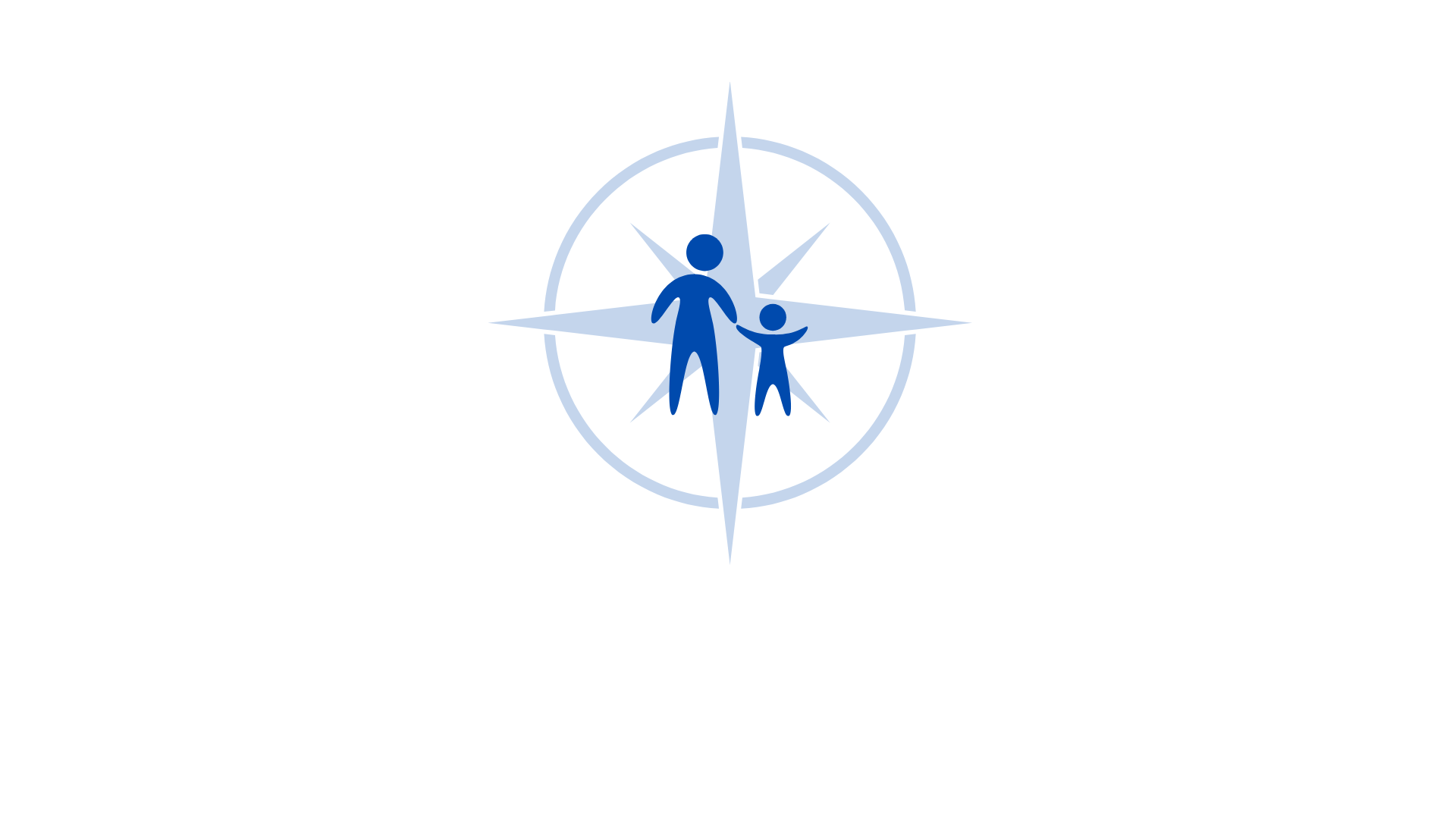 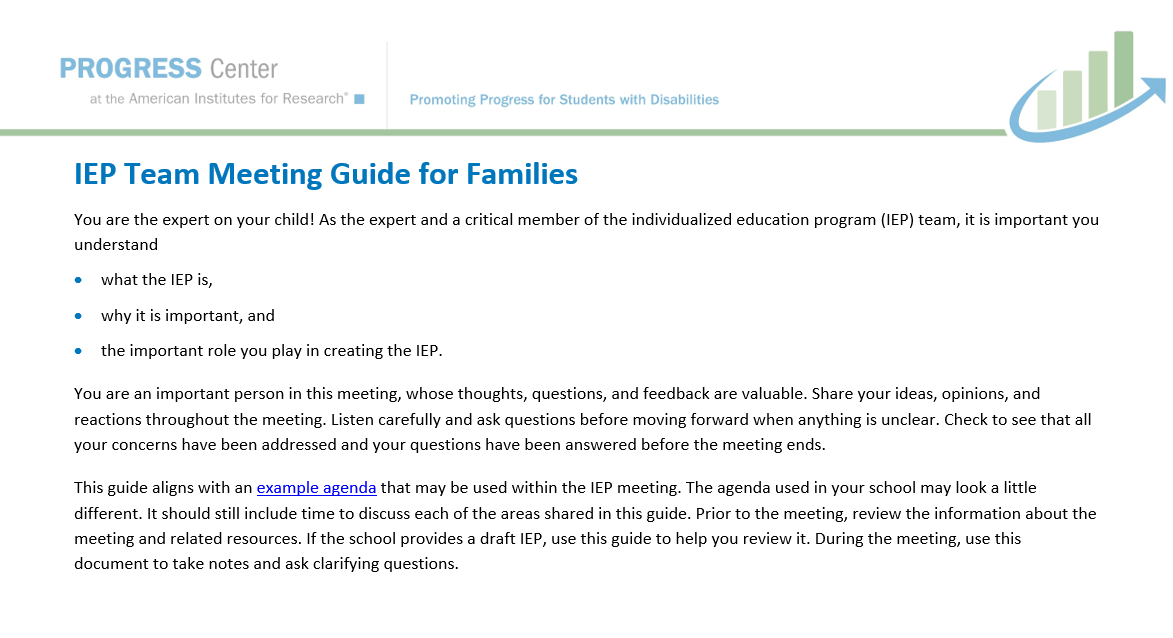 Tools
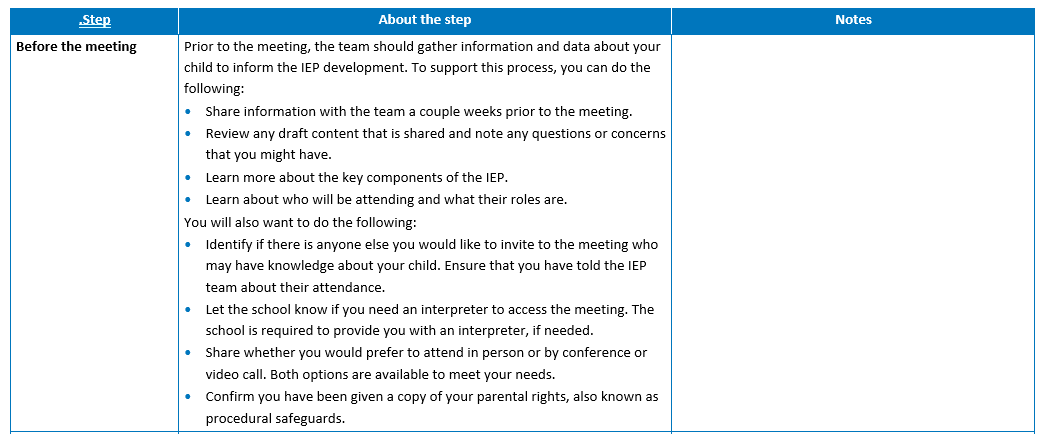 7
Promote Meaningful Engagement
8
Promote Meaningful Engagement: Parent Perspectives
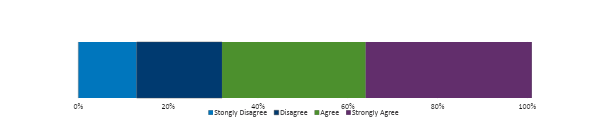 Parents and caregivers (37%) did not feel meaningfully involved in the development of their child’s IEP, describing opportunities to ask questions and offer suggestions as the IEP team discussed goals, supports, and student needs (n = 32).
9
Promote Meaningful Engagement: Parent Quote
“I received test scores twice per year as per the testing requirements, each quarter for the IEP report card, and then monthly with attached data charts to support info in the written narrative.”
10
Promote Meaningful Engagement: Tips for PROGRESS
Communicate and collaborate often! The IEP meeting should not be the only time that the team collaborates with parents.
Ask for parent input! A couple of weeks prior to an IEP meeting, the team should reach out to ask the parent for information about their child that can be used to support the IEP development.
Ensure parents are ready to participate. Prior to the IEP meeting, designate at least one teacher to reach out to the parent and provide an overview of the meeting structure. They can meet and review the proposed agenda and roles and address any questions the parents might have.
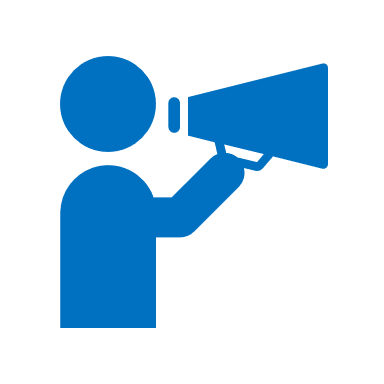 11
IEP Tip Sheet for Parents: The IEP Team
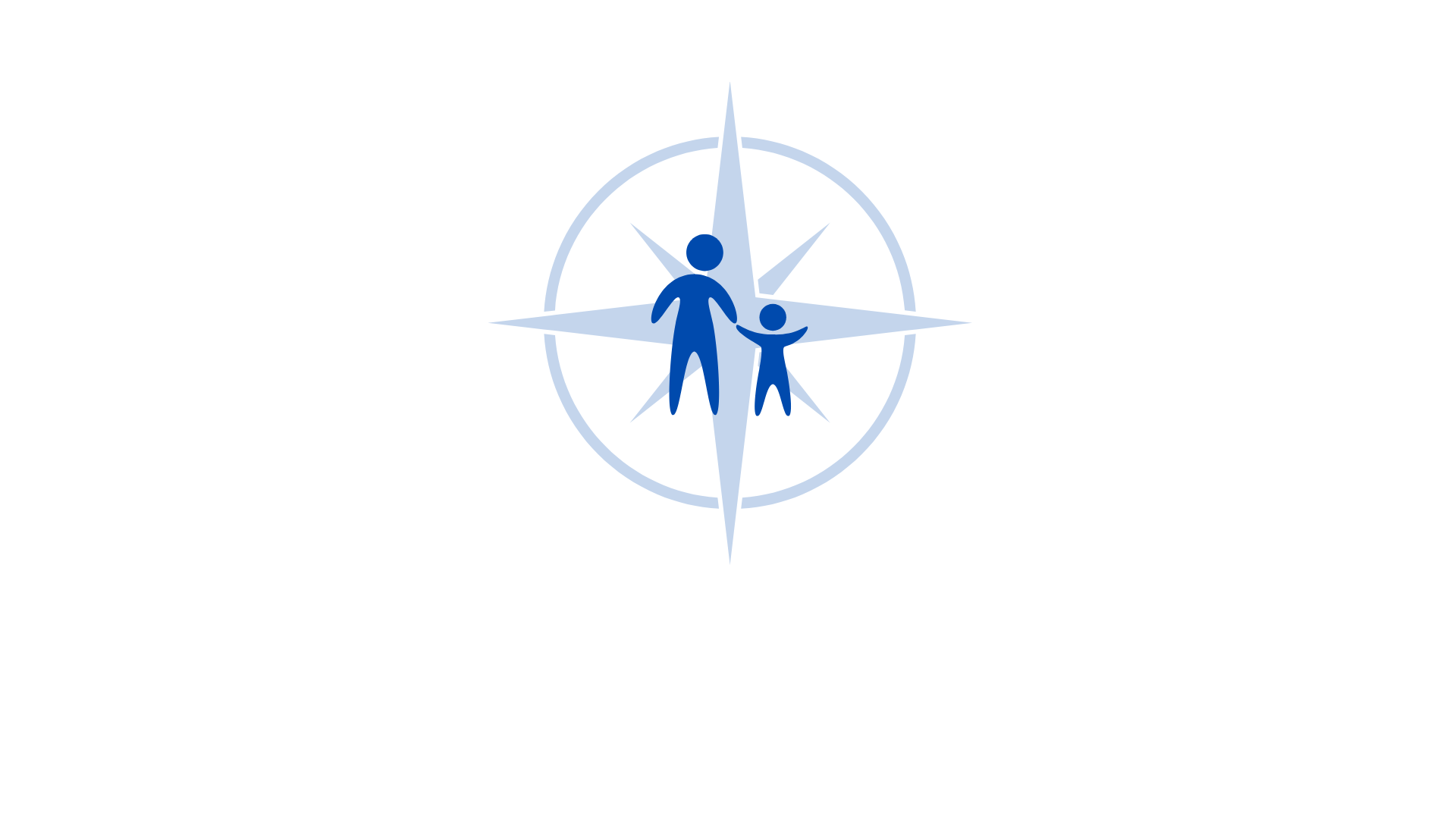 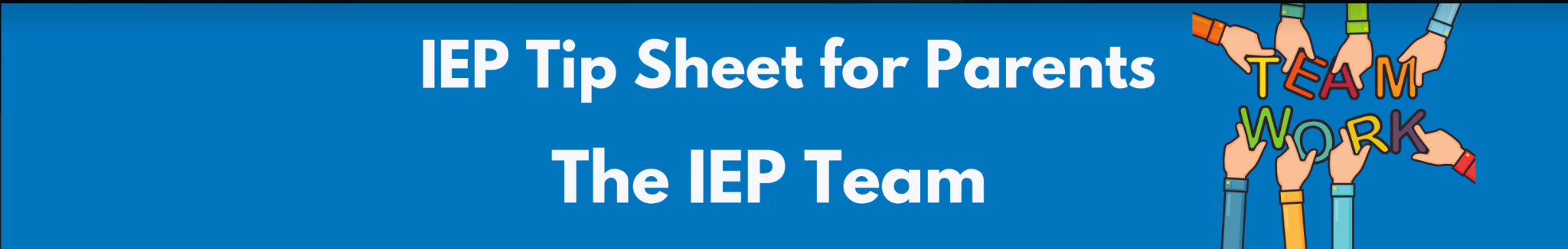 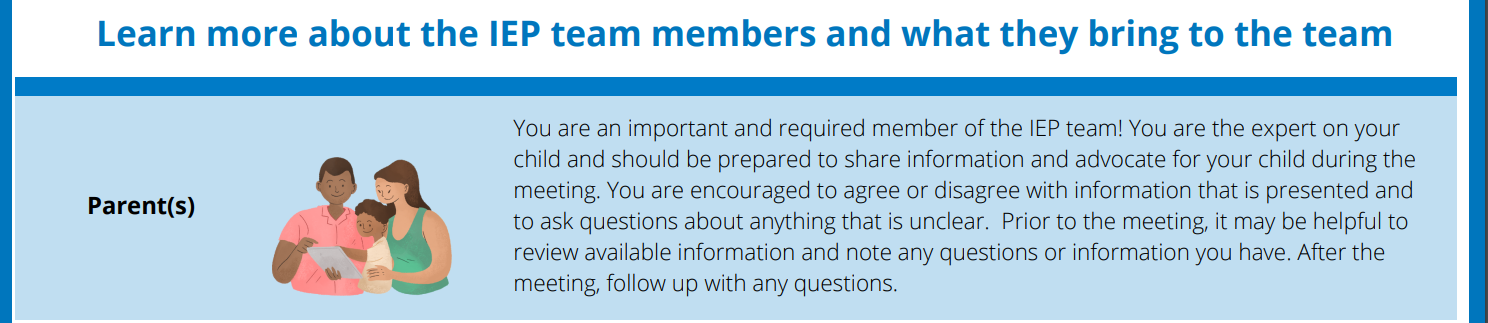 12
IEP Team resources
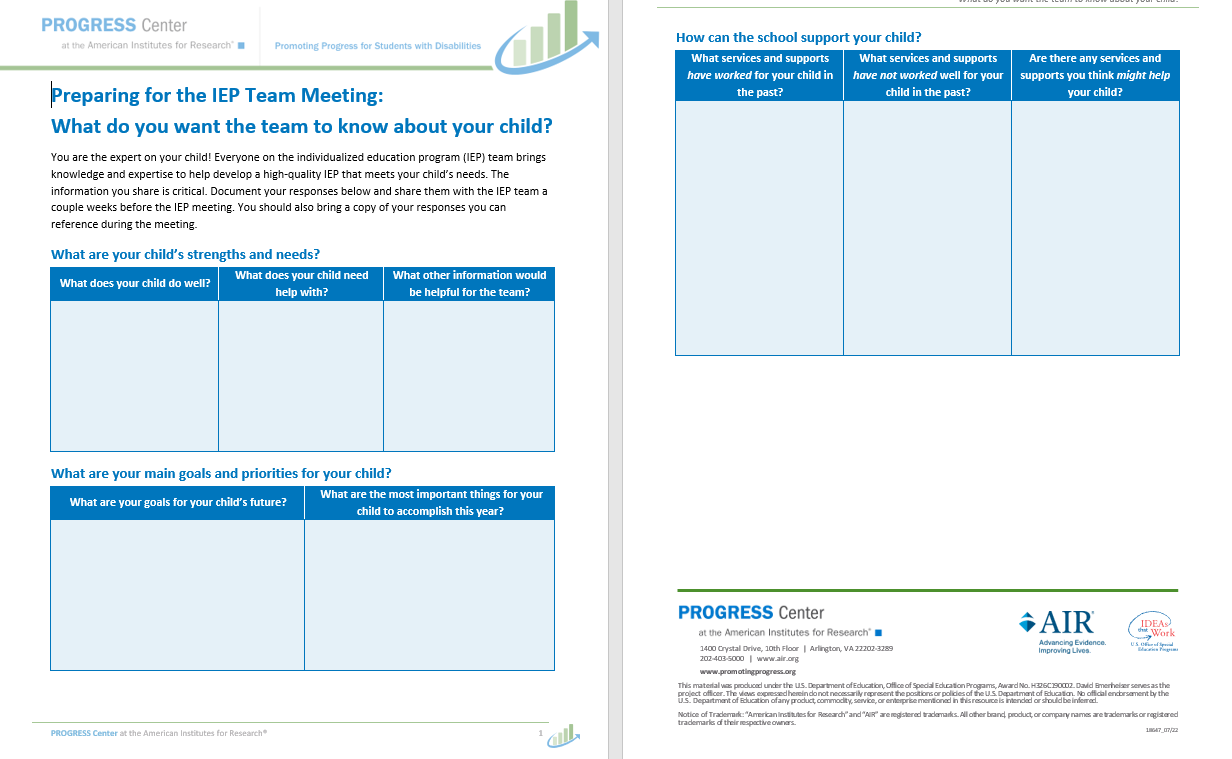 13
Stories From the Classroom
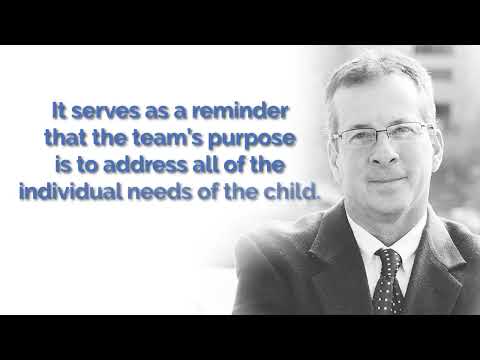 14
Engage Families in Determining Individualization of Supports
15
Engage Families in Determining Individualization of Supports: Parent Perspectives
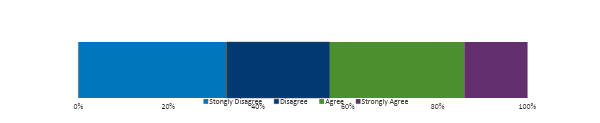 Less than half (43%) of the parents and caregivers found the academic, behavioral, and social-emotional supports their child received facilitated school success (n = 30).
16
Engage Families in Determining Individualization of Supports: Parent Quotes
“I would agree that the school does not understand his disability and does not have appropriate methodologies to meet his needs.”

“Special education isn’t meant to be a lifelong sentence. It is support services to build and improve skill deficits. Students should exit special education; special education is too focused on being compliant for procedures versus providing FAPE [free appropriate public education].”
17
Engage Families in Determining Individualization of Supports: Tips for PROGRESS
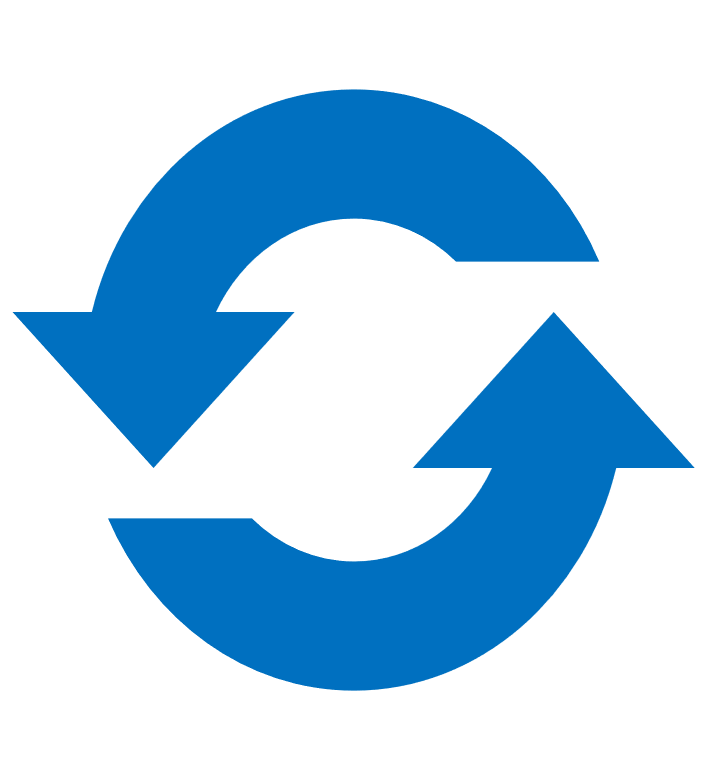 Ask parents/caregivers what services and supports have worked for their child in the past.
Ask parents/caregivers what did not work.
Ask parents/caregivers for suggested services that the team might try. 
Help families understand how services are individualized and designed based on their child’s unique needs.
Source: Placeholder for sources and permissions (if needed).
18
IEP Team Resources Continued
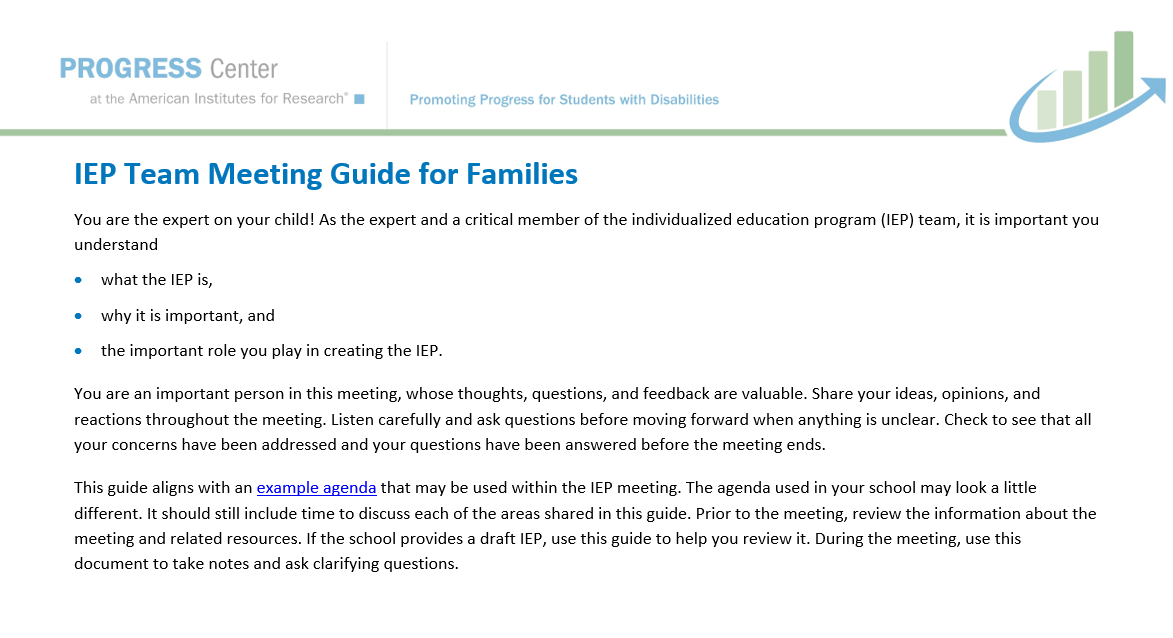 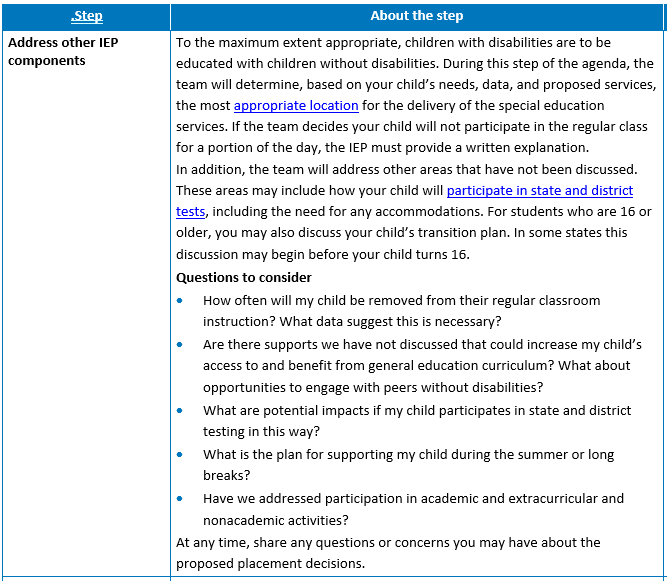 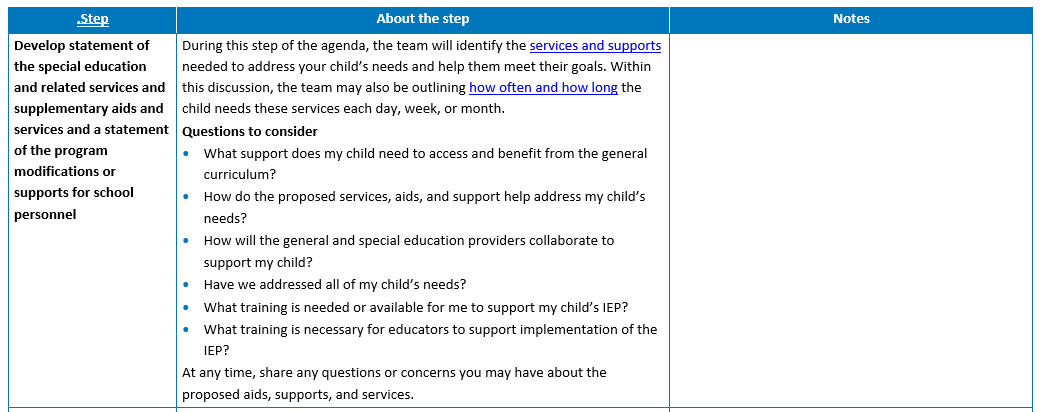 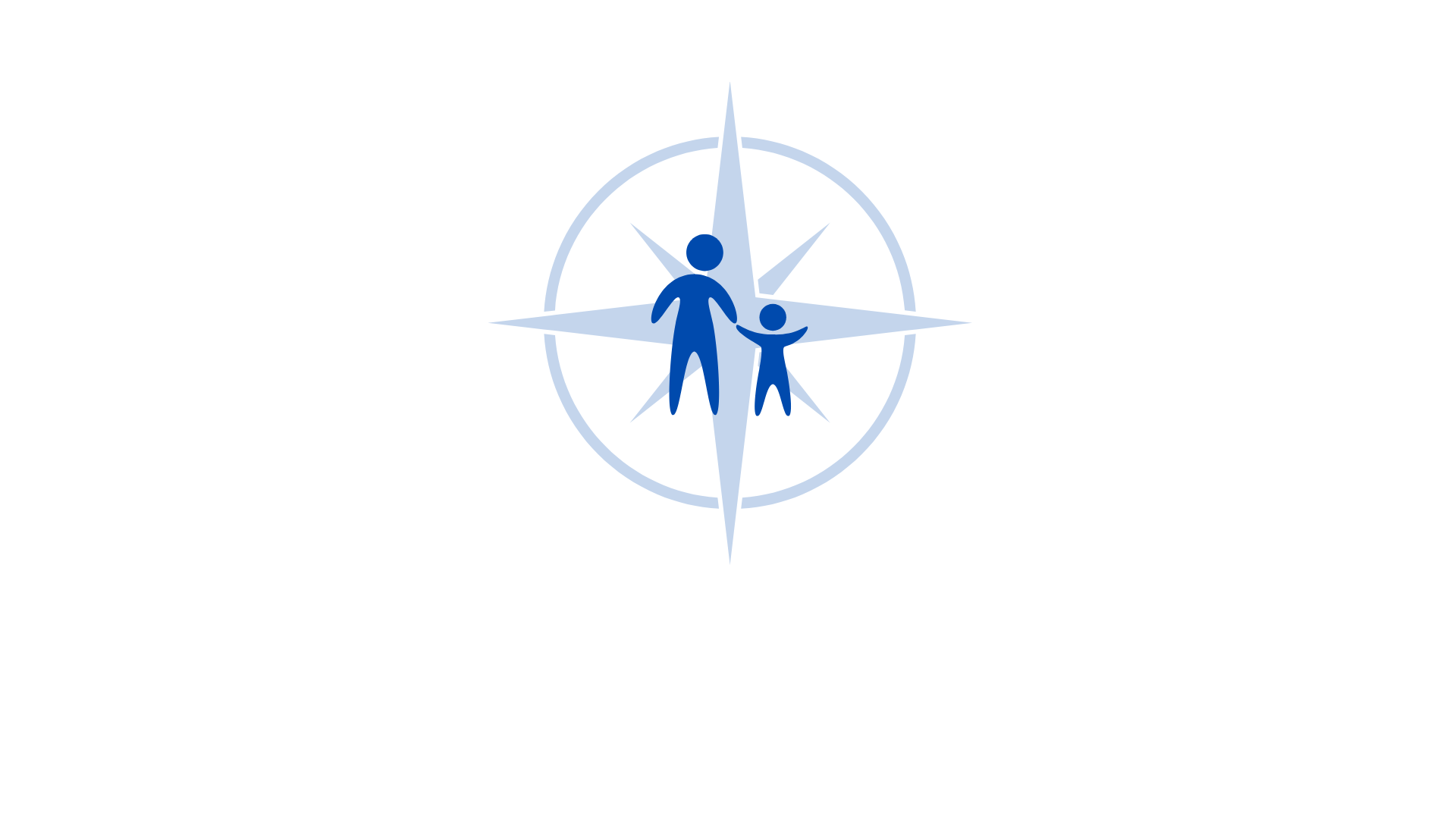 19
Overview of the Statement of Services and Aids
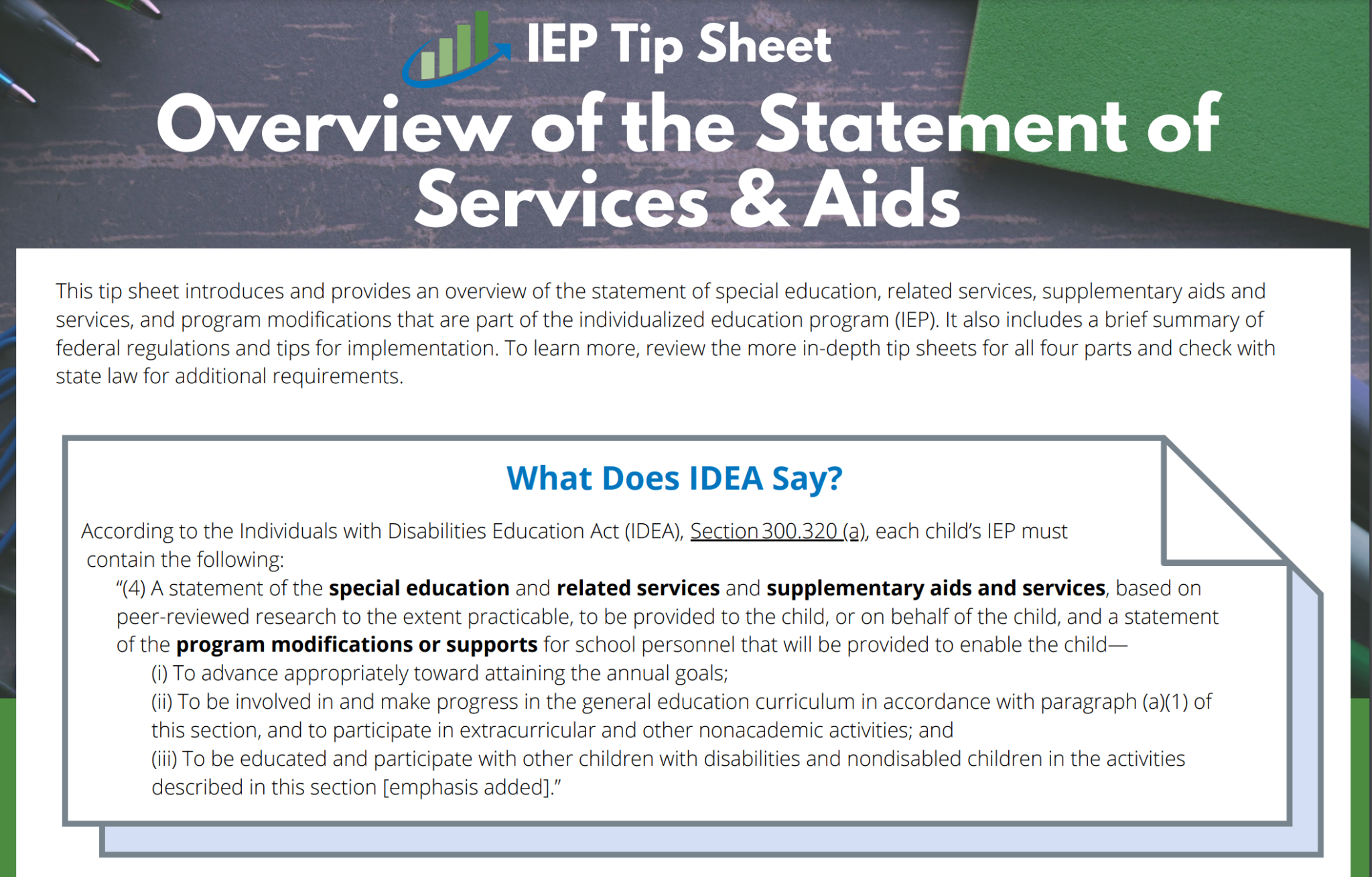 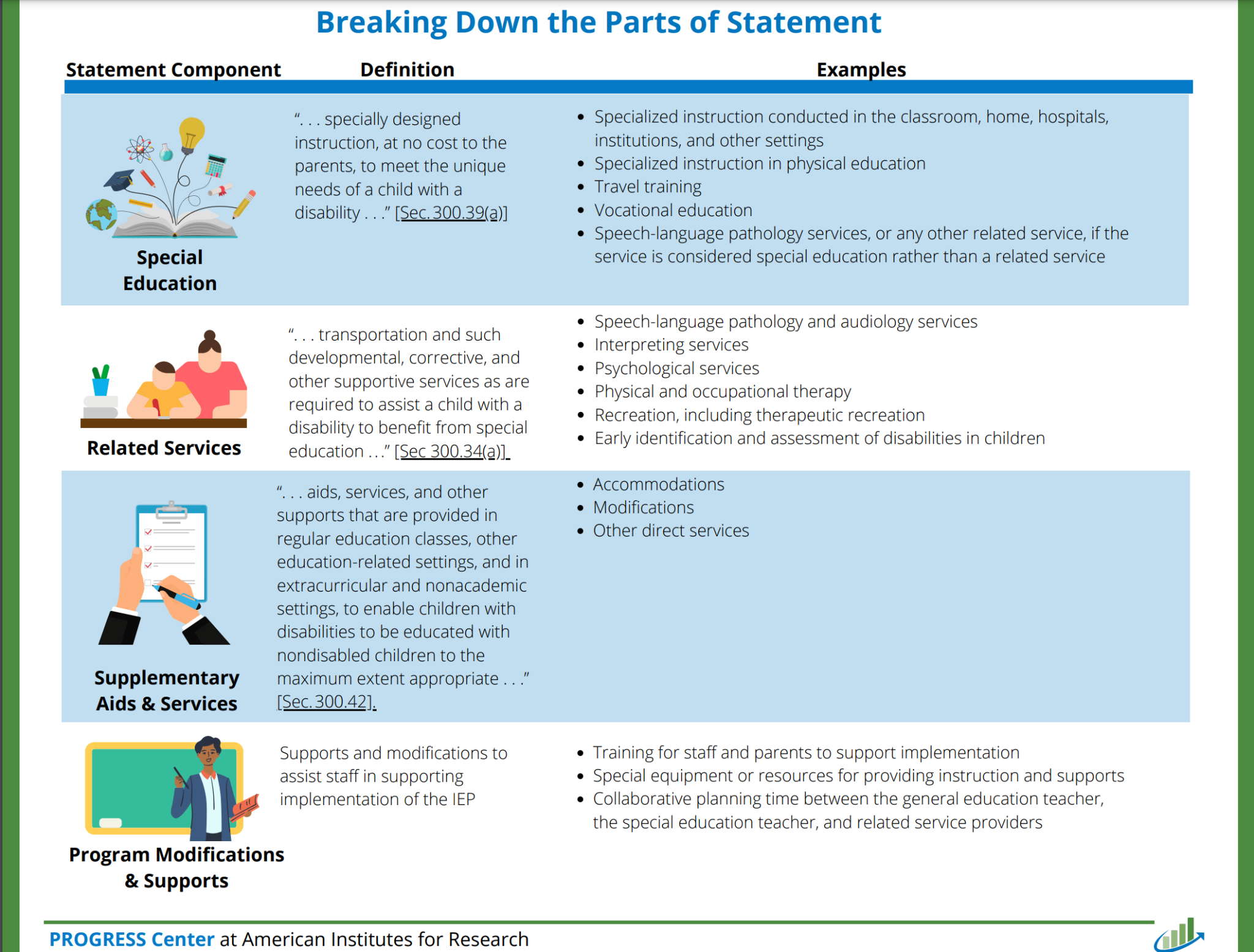 20
Provide Regular and Meaningful Access to Progress Data
21
Provide Regular and Meaningful Access to Progress Data: Parent Perspective
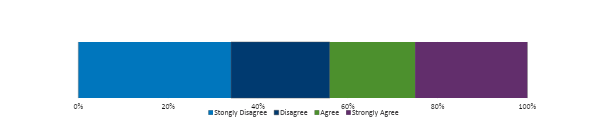 Less than 34% of the respondents shared they regularly received data about their child’s progress toward IEP goals (n = 32).
22
Provide Regular and Meaningful Access to Progress Data: Parent Quote
“Progress monitoring was lacking, and it was often anecdotal or observational.”
23
Provide Regular and Meaningful Access to Progress Data: Tips for PROGRESS
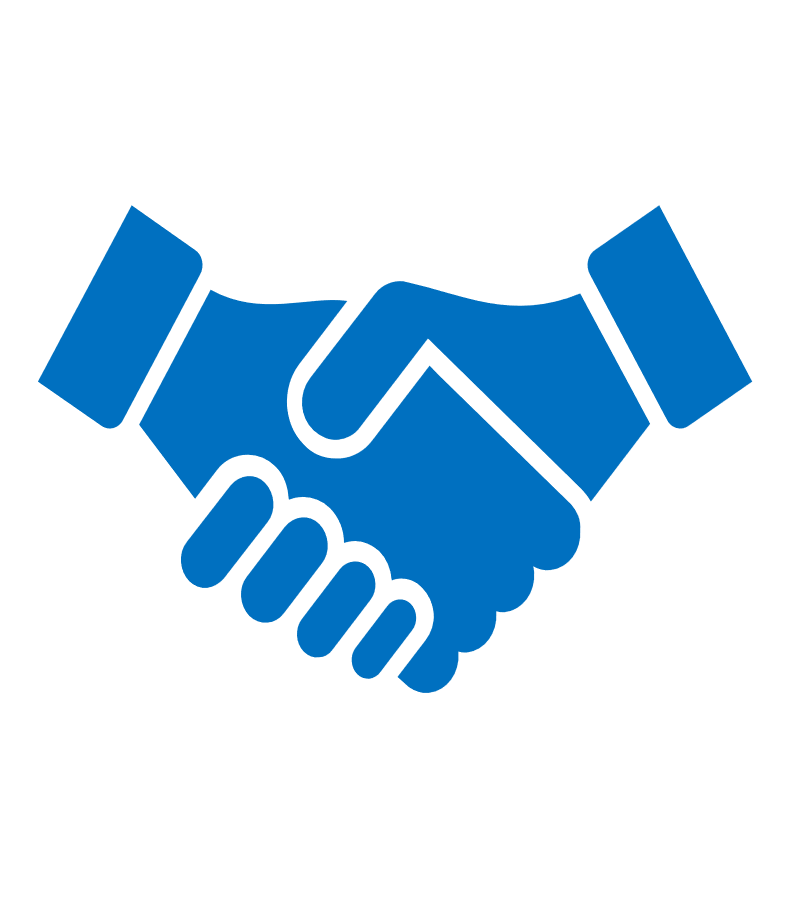 Establish a standardized schedule for updating parents that outlines the format and frequency data sharing.
Ensure that parents understand how the data are being shared and what the data mean.
Source: Placeholder for sources and permissions (if needed).
24
IEP Team Meeting Guide resource
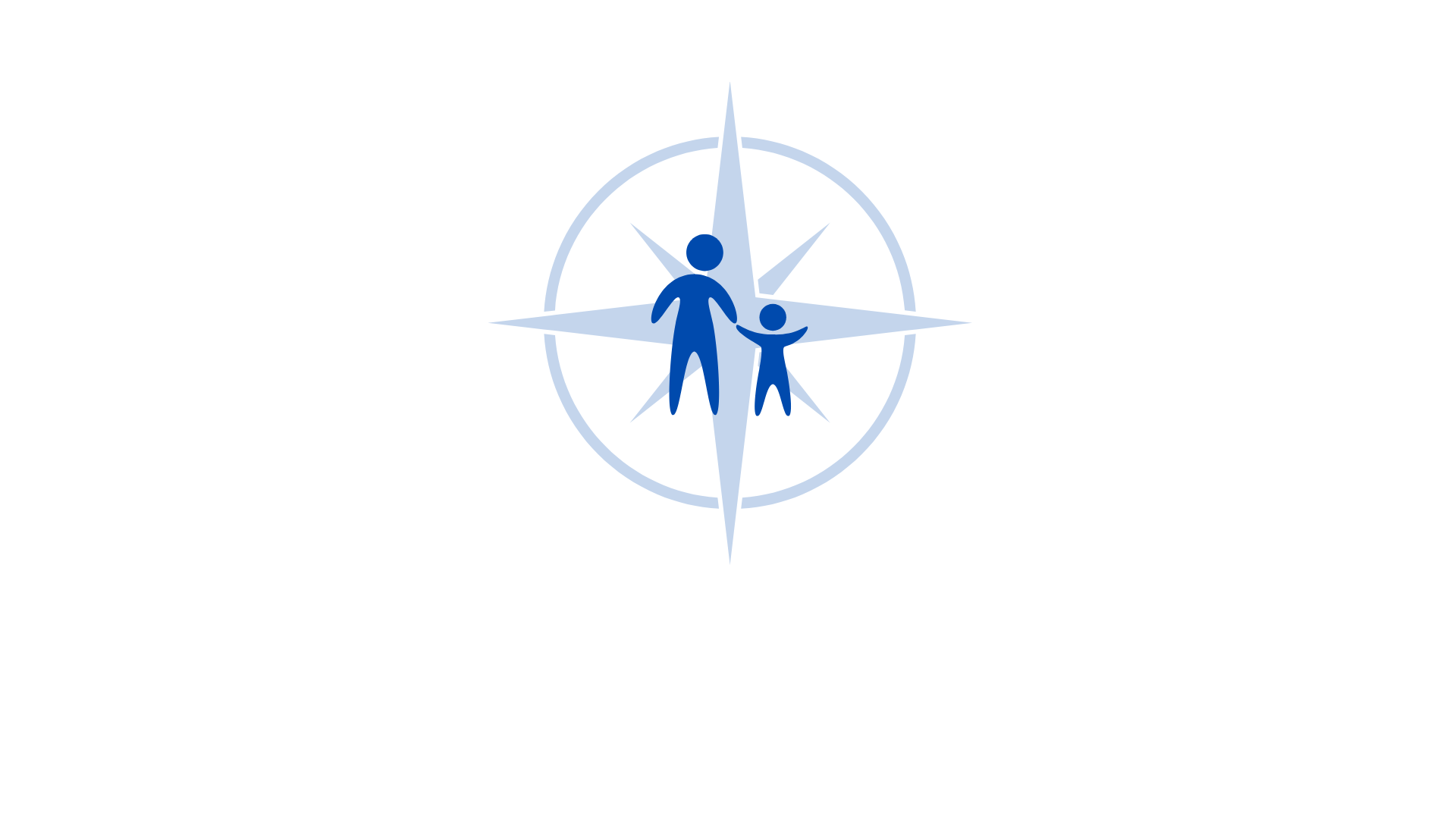 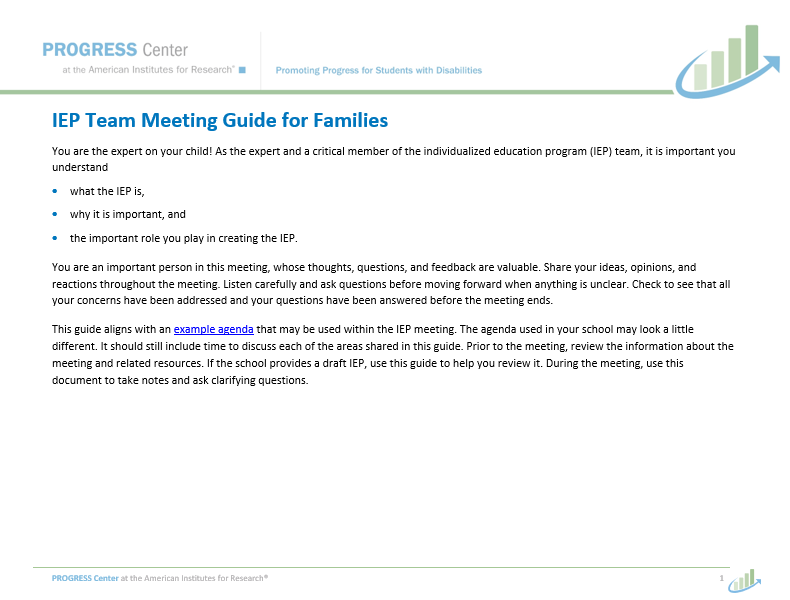 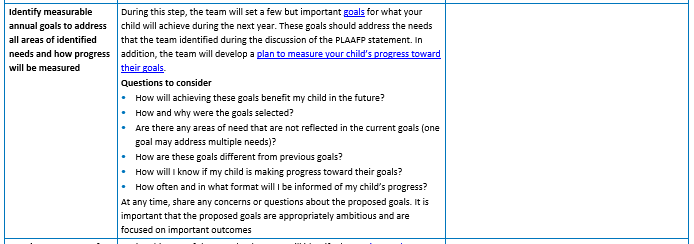 25
Monitoring Plan Resources
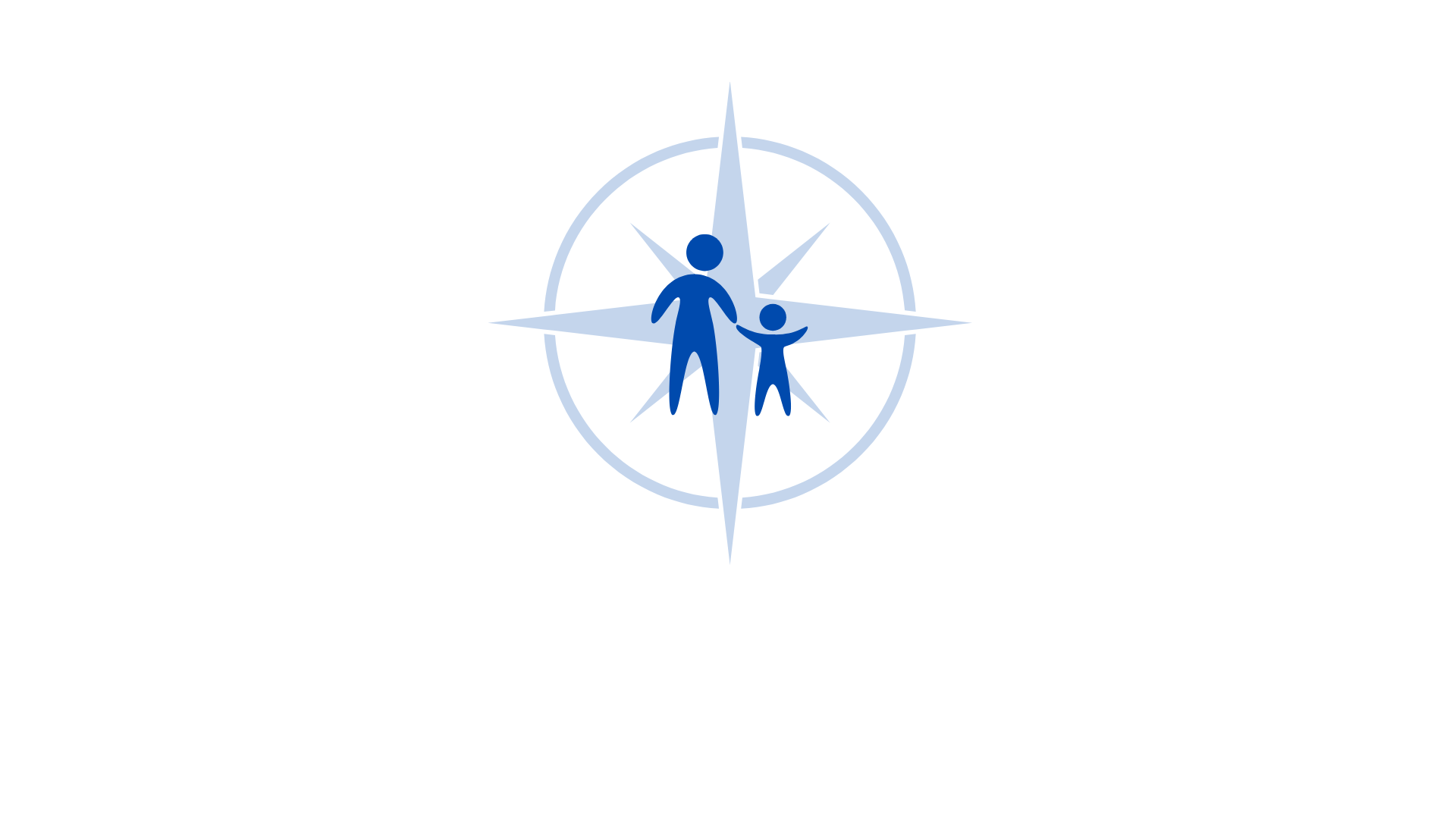 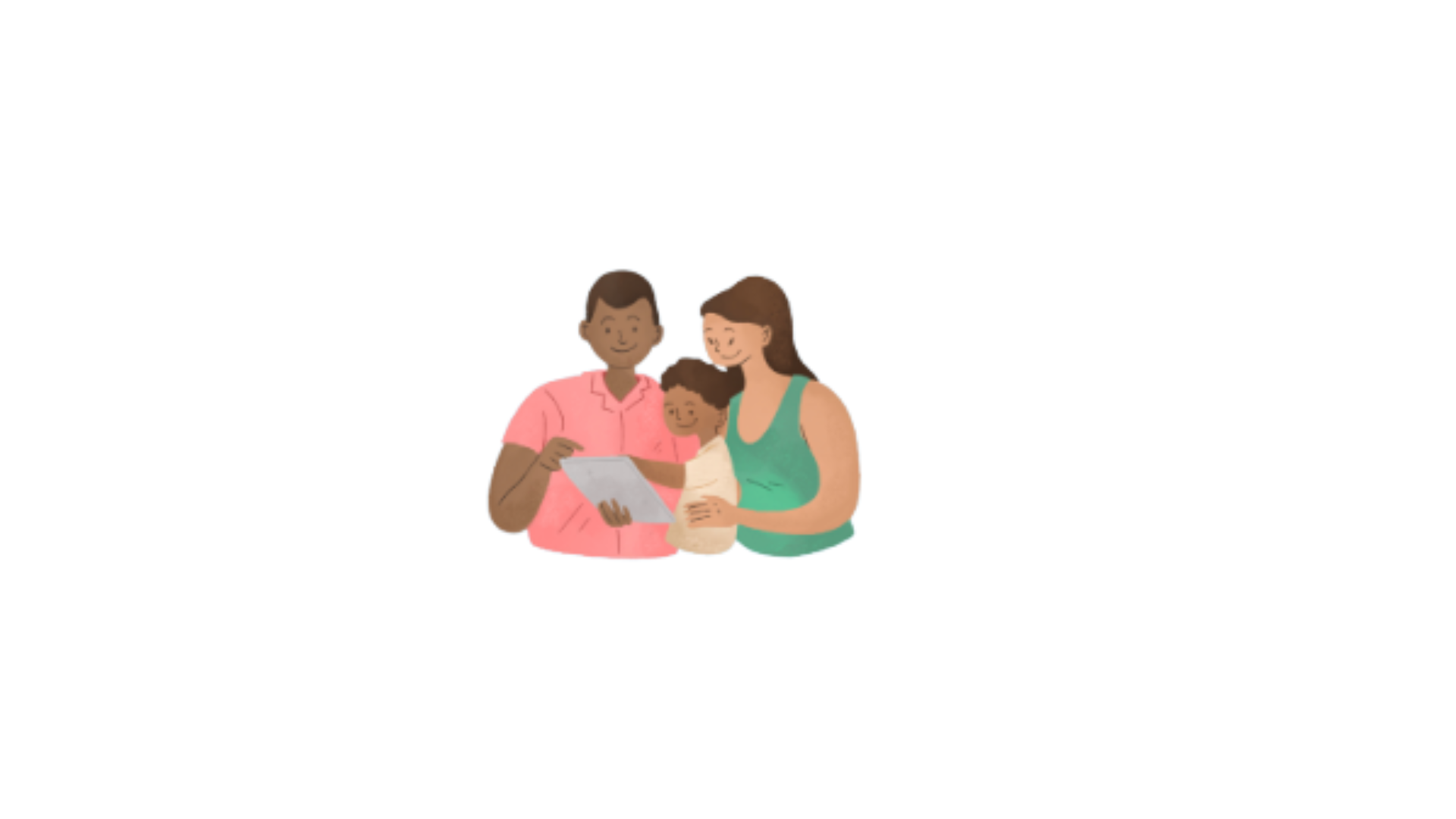 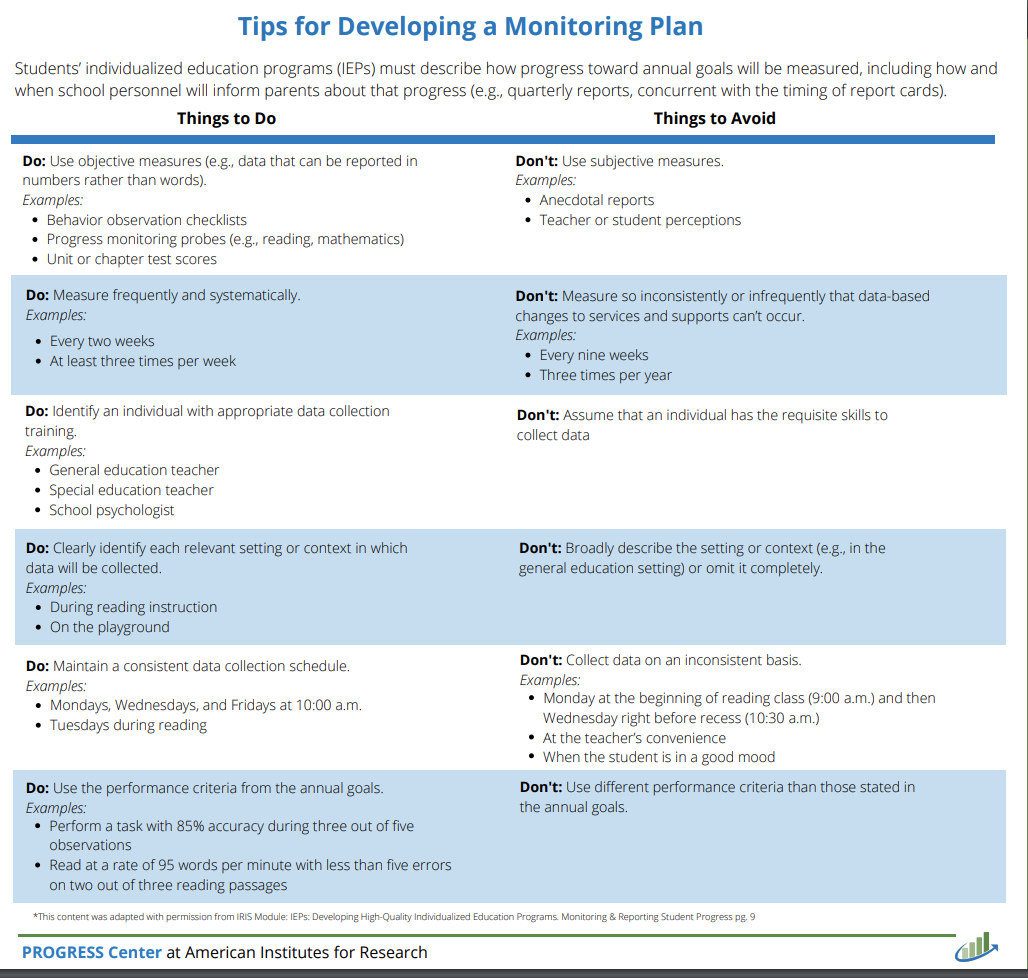 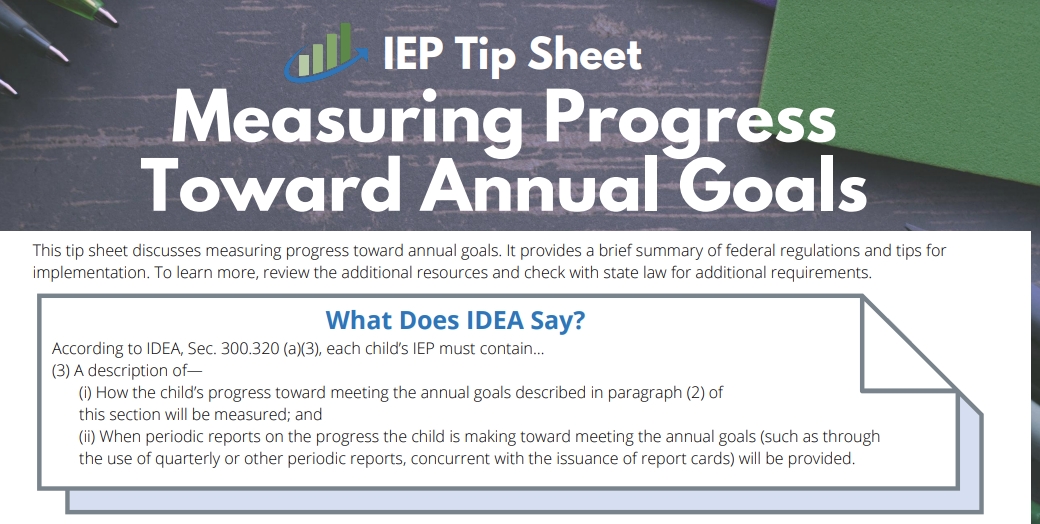 26
Rhode Island
Spotlight
27
BRIDGE-RI
Rhode Island’s Educator Professional Learning Platform
28
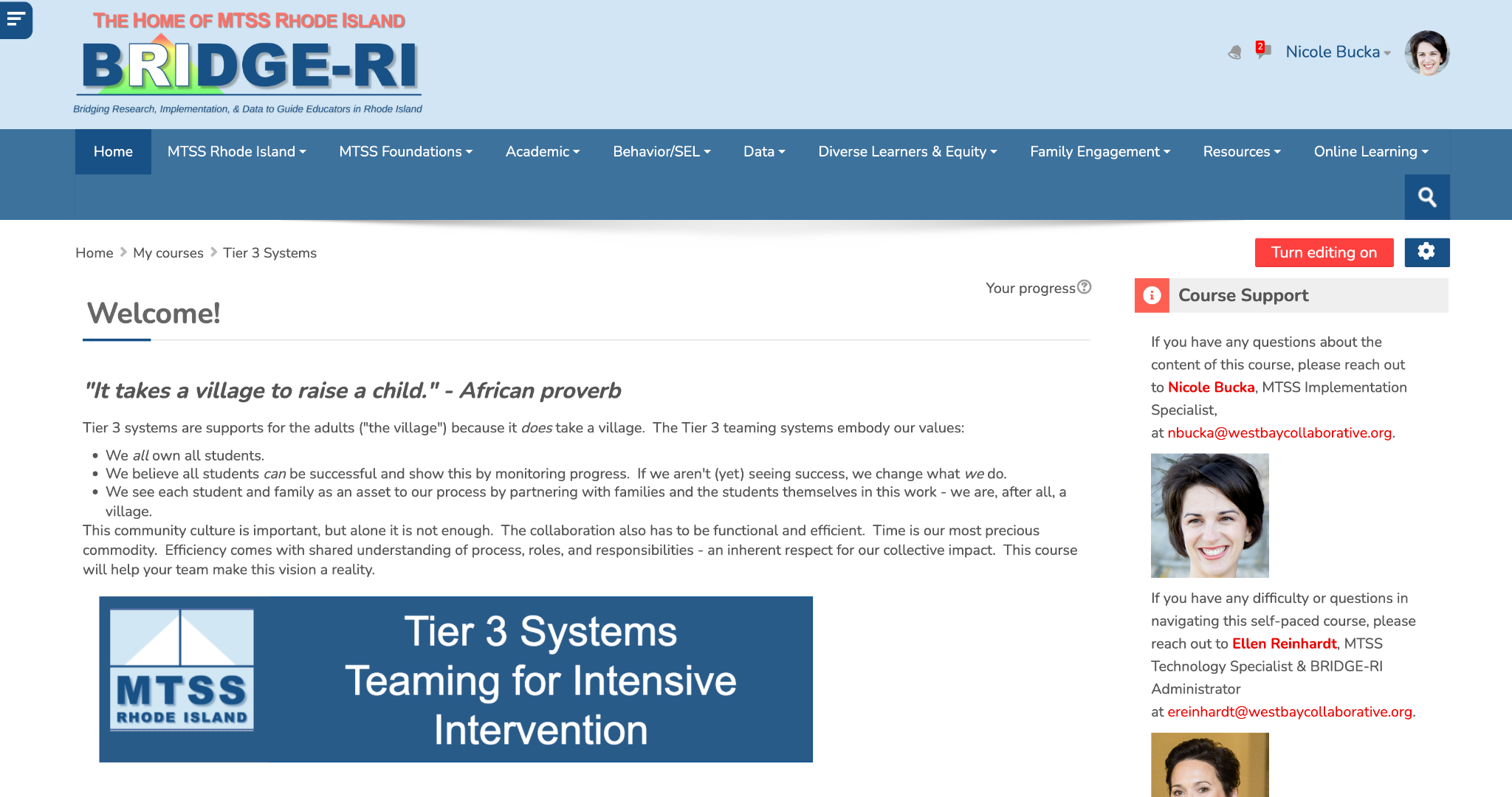 BRIDGE-RI
29
PACER videos
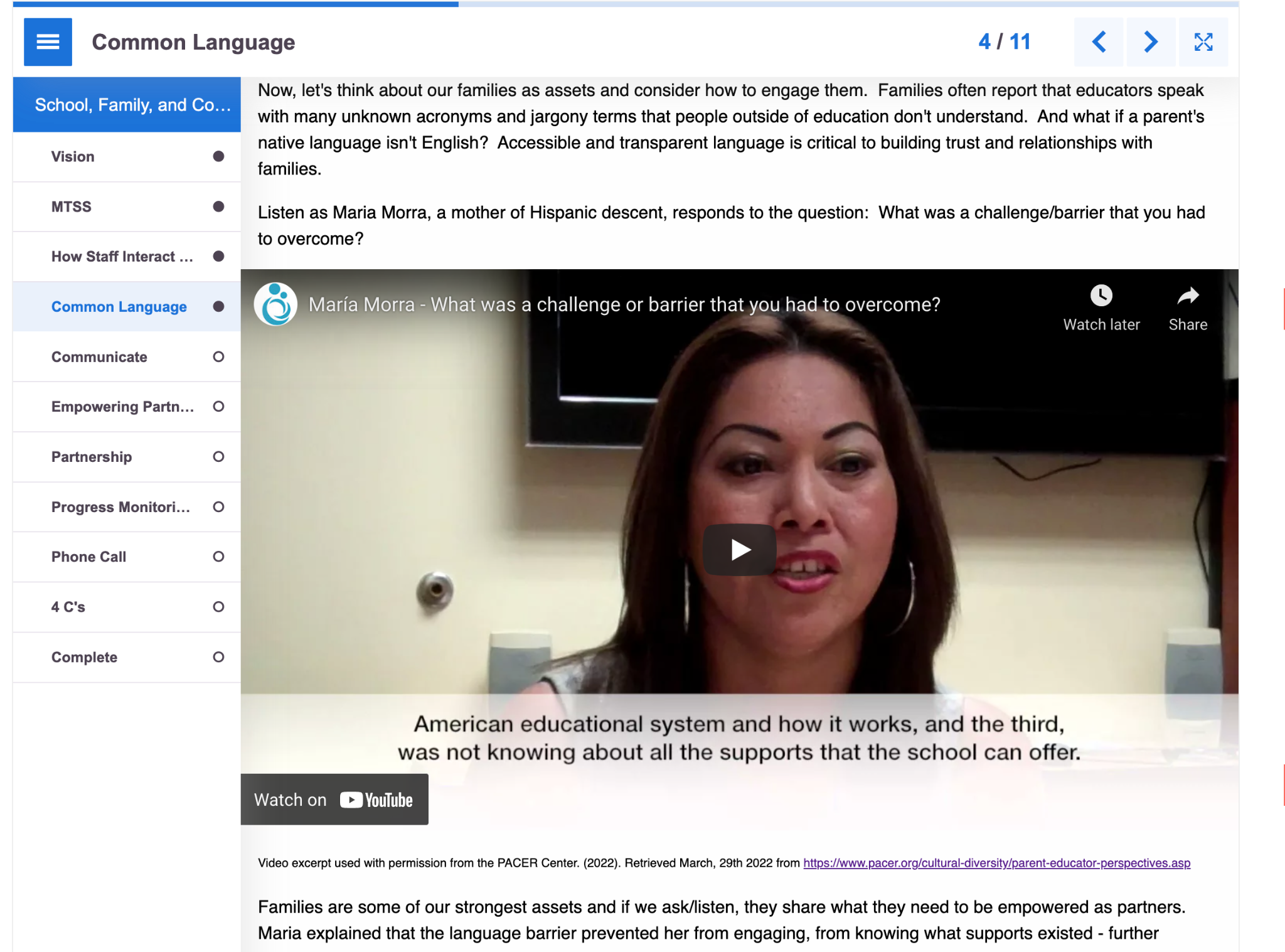 30
Intensive Intervention resource
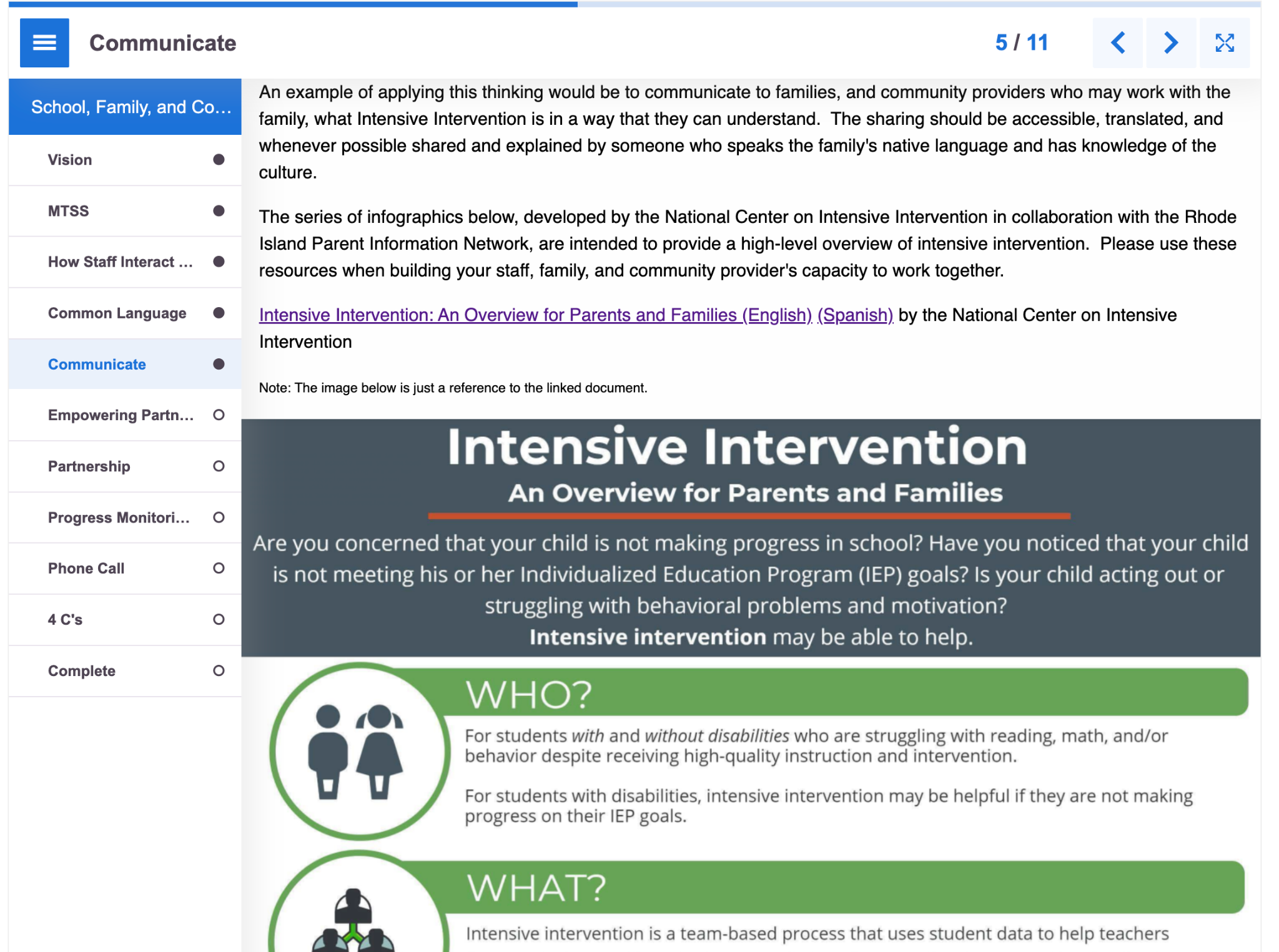 31
PACER videos continued
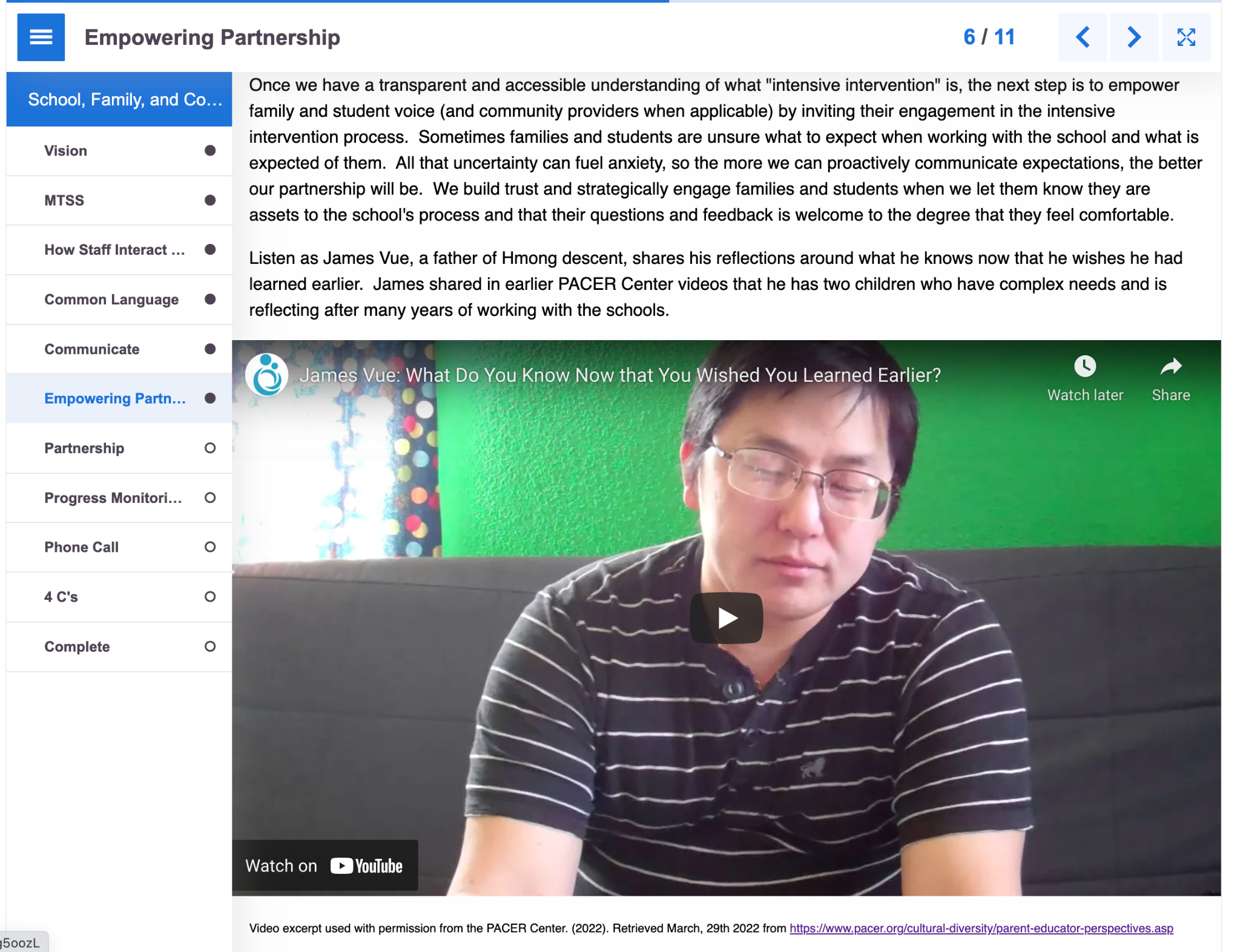 32
Family/Student Initial Meeting resource
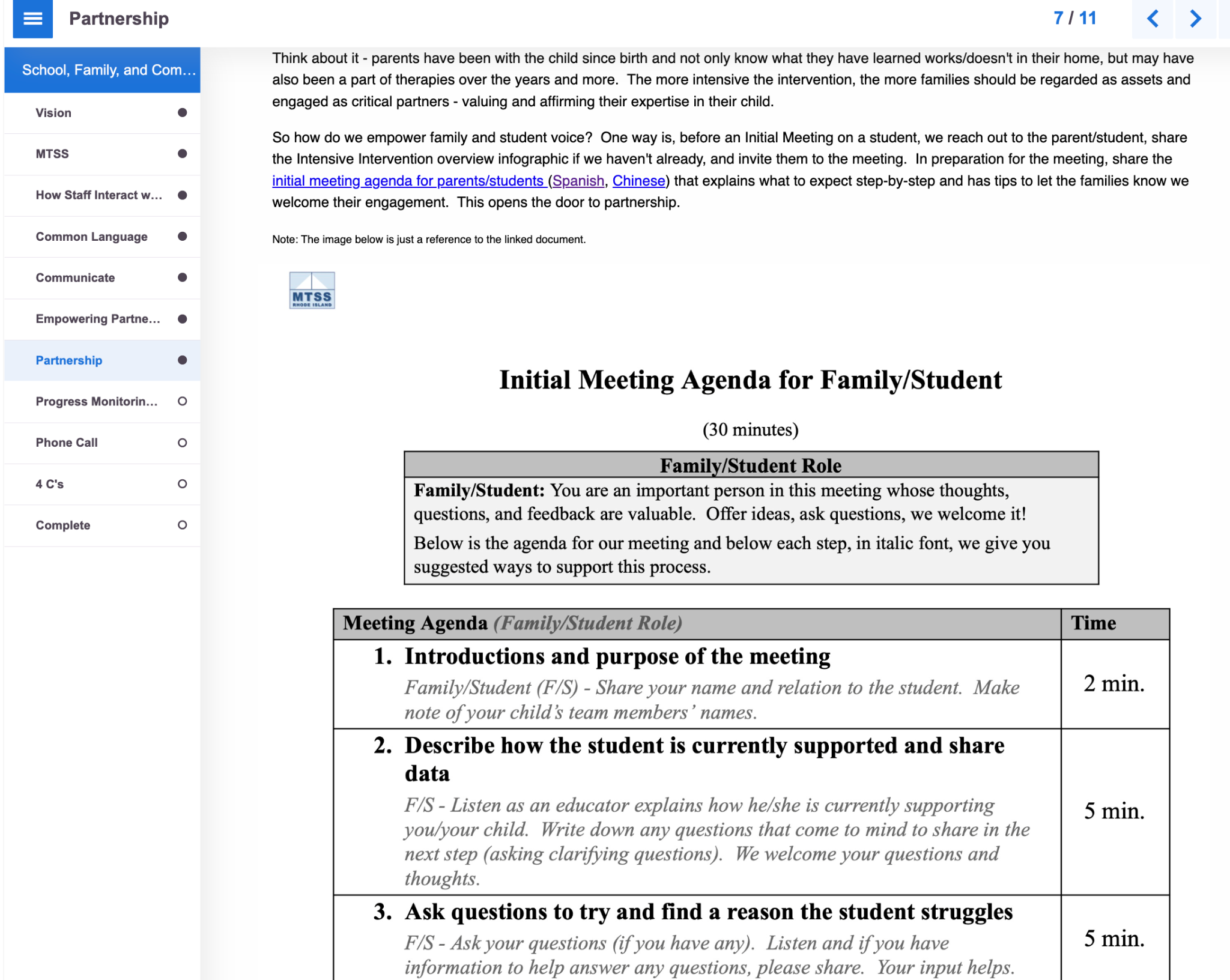 33
Parent phone call template
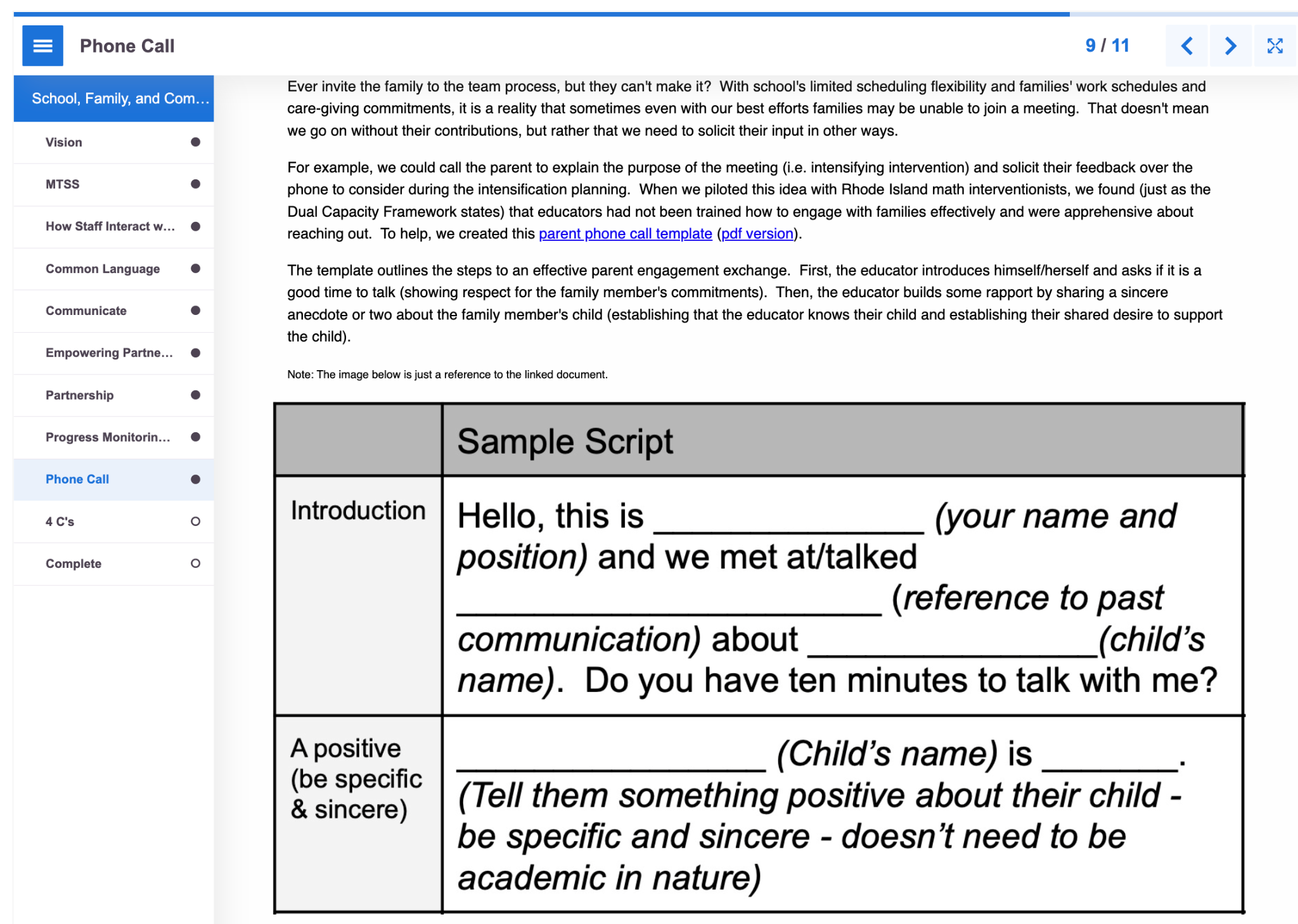 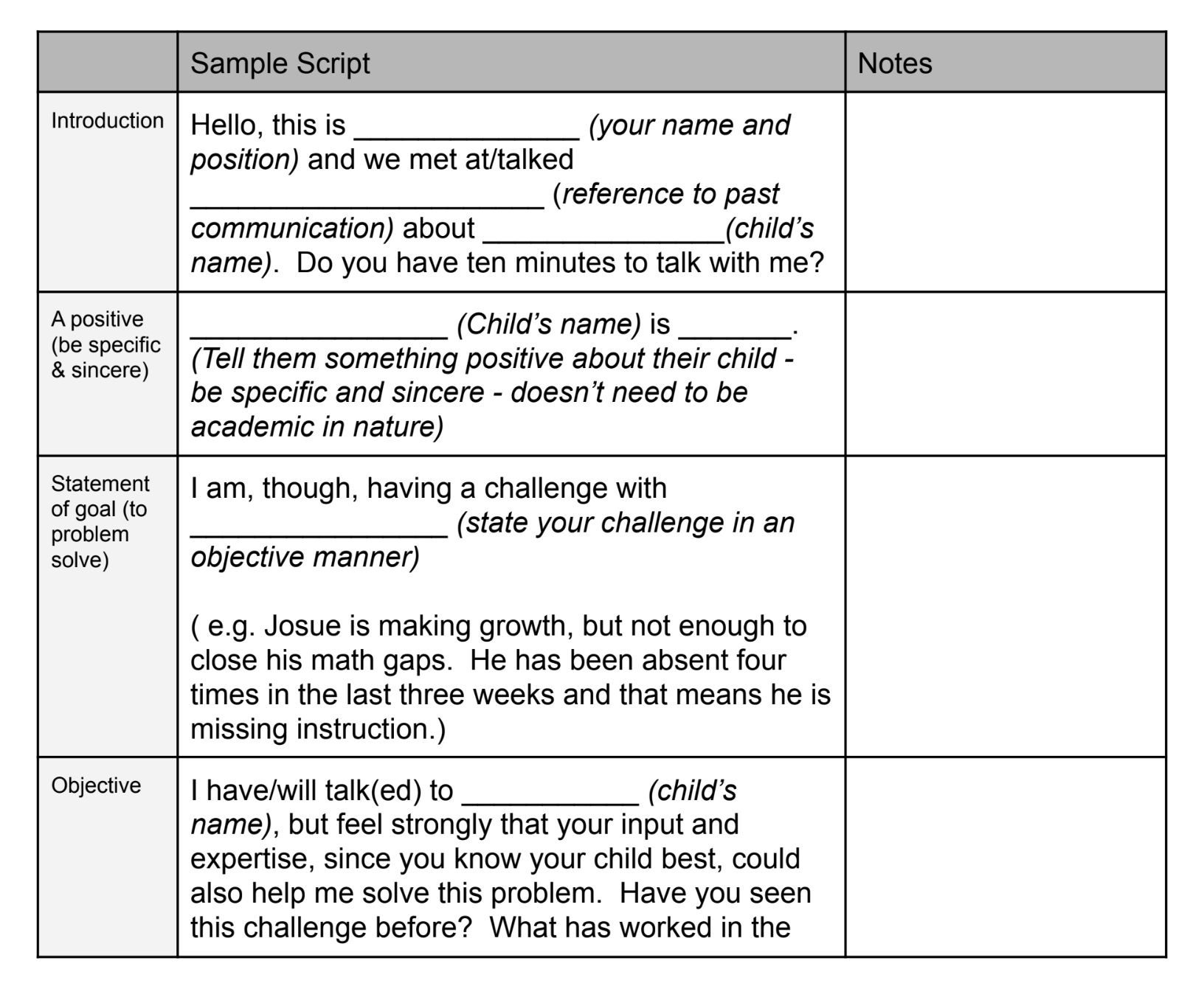 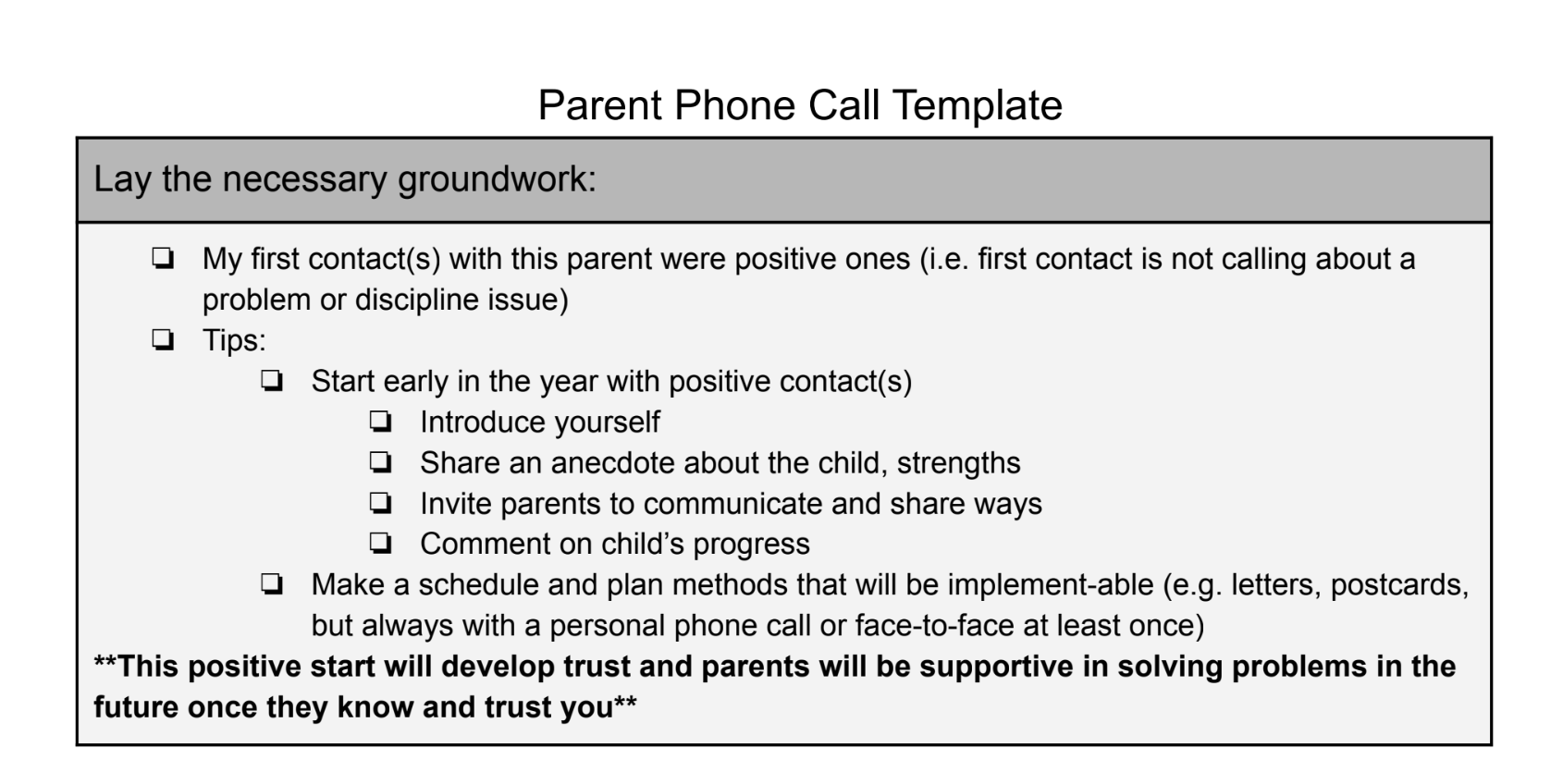 34
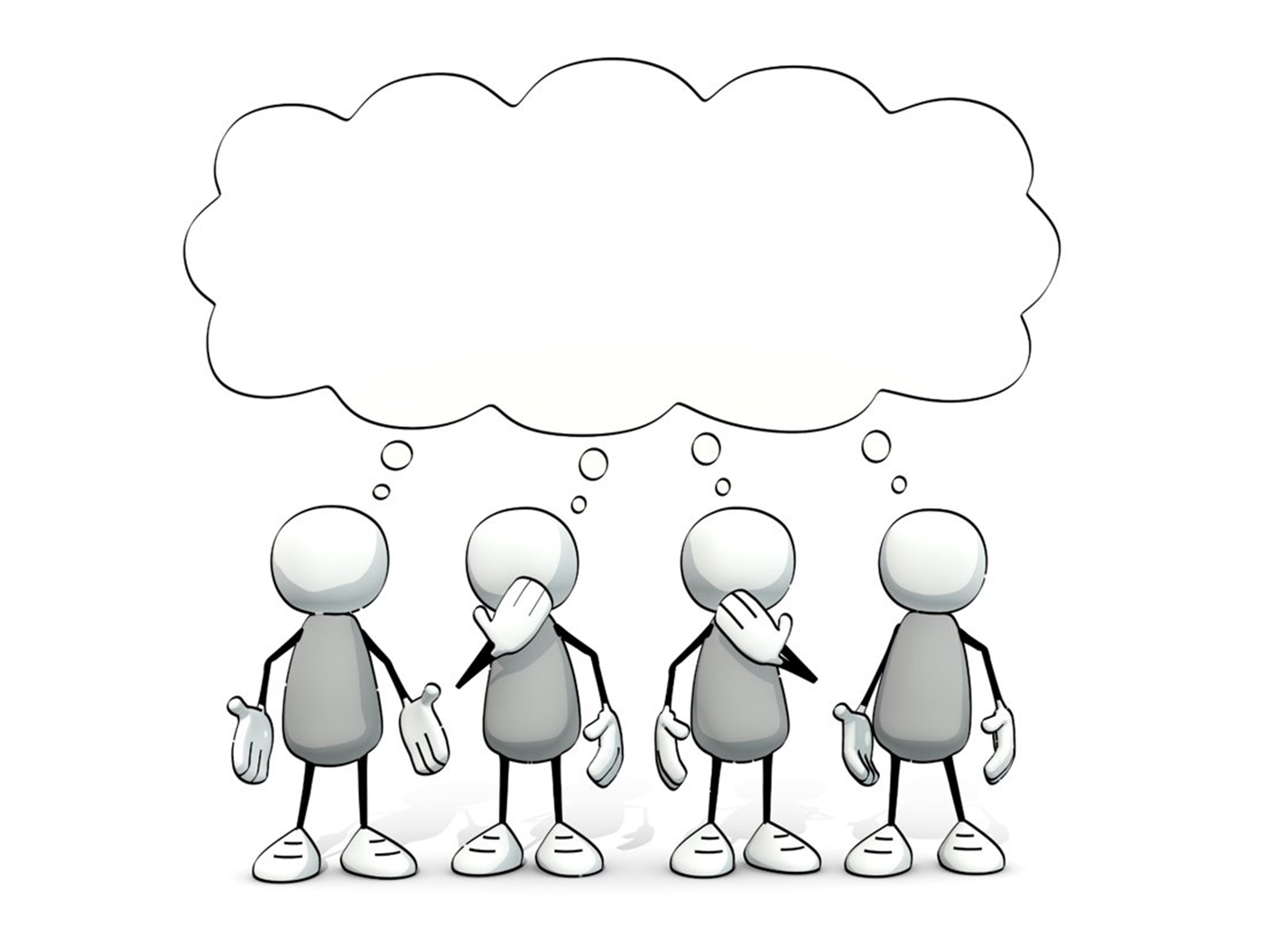 Questions
35
Additional Resources
36
PROGRESS Center Resources to Support the Development of High-Quality Educational Programming
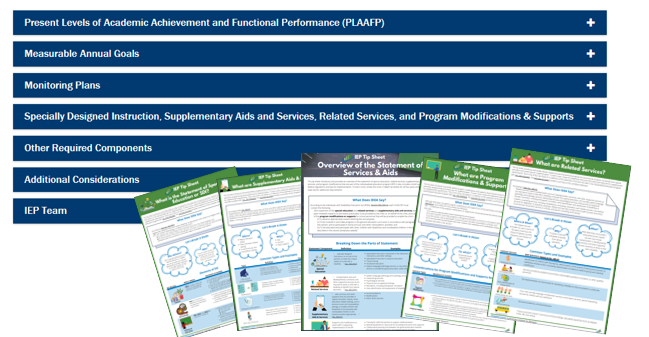 37
Find Your Parent Center
Center for Parent Information and Resources: www.parentcenterhub.org
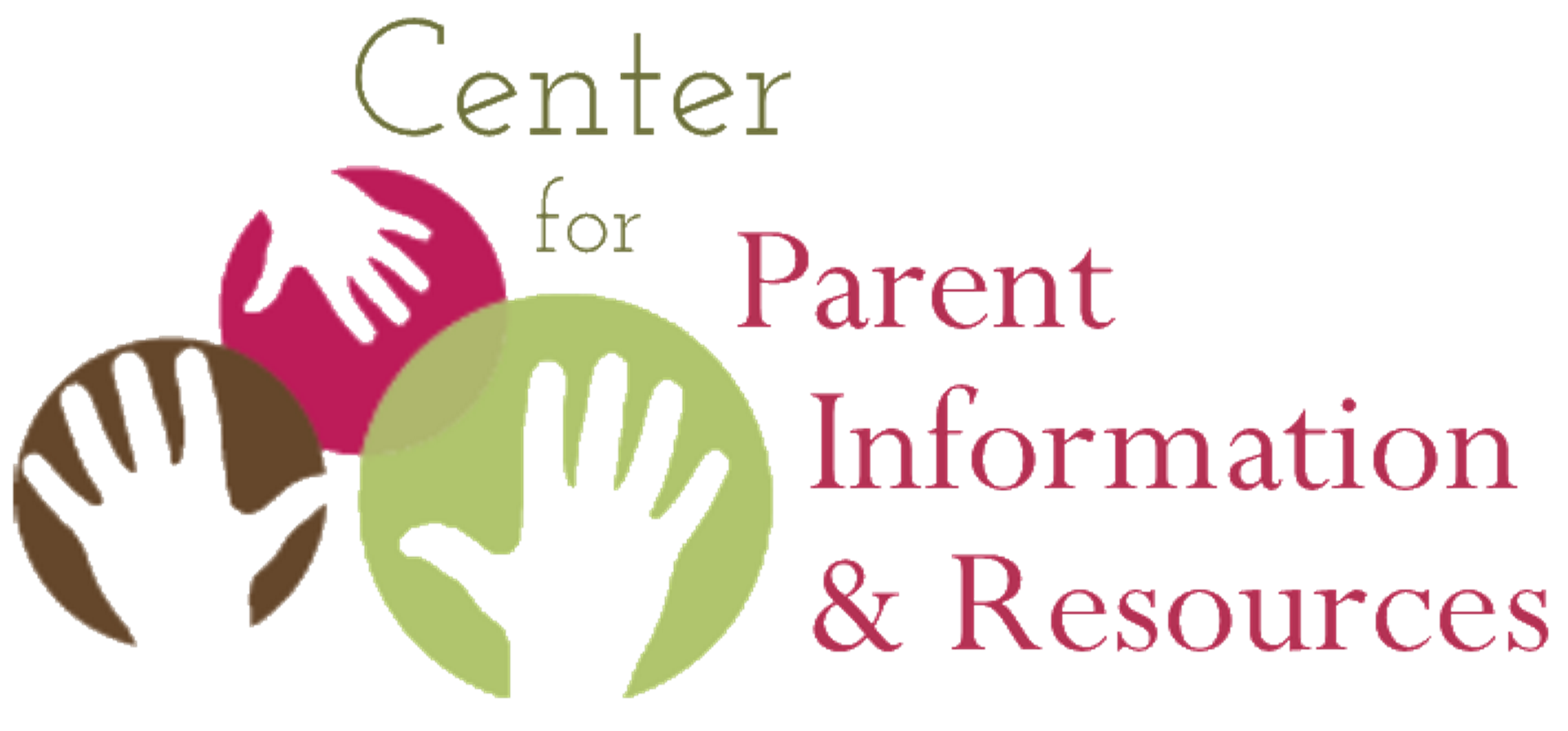 38
Staying Connected With the PROGRESS Center
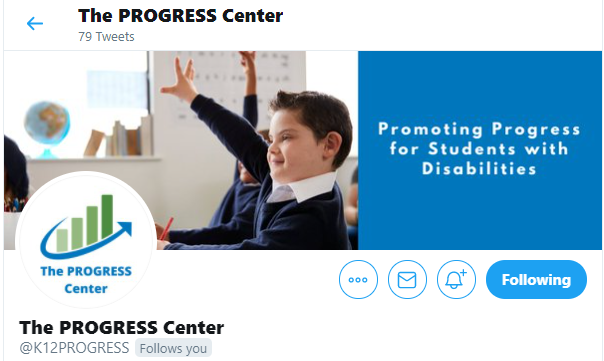 Connect with us on Facebook and Twitter @k12progress.
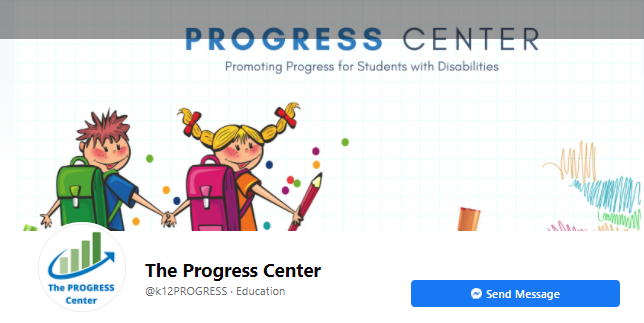 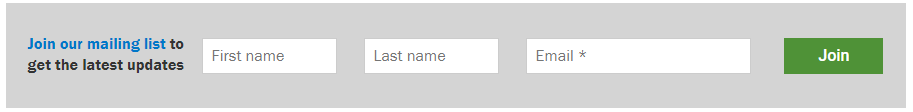 https://promotingprogress.org/news/connect-progress-center
39
Disclaimer
This material was produced under the U.S. Department of Education, Office of Special Education Programs, Award No. H326C190002. David Emenheiser serves as the project officer. The views expressed herein do not necessarily represent the positions or policies of the U.S. Department of Education. No official endorsement by the U.S. Department of Education of any product, commodity, service, or enterprise mentioned in this presentation is intended or should be inferred.
40
Contact
1400 Crystal Drive, 10th Floor
Arlington, VA 22202-3289
202.403.5000
progresscenter@air.org
promotingprogress.org  |  www.air.org
https://www.facebook.com/k12PROGRESS/ 
https://twitter.com/K12PROGRESS
Notice of Trademark: “American Institutes for Research” and “AIR” are registered trademarks. All other brand, product, or company names are trademarks or registered trademarks of their respective owners.
This material was produced under the U.S. Department of Education, Office of Special Education Programs, Award No. H326C190002. David Emenheiser serves as the project officer. The views expressed herein do not necessarily represent the positions or policies of the U.S. Department of Education. No official endorsement by the U.S. Department of Education of any product, commodity, service, or enterprise mentioned in this presentation is intended or should be inferred.
18714_07/22